Trainers and Fighter PilotsUsing GIFT with an OODA Loop framework
May 2020
Fighter Pilots and Trainers
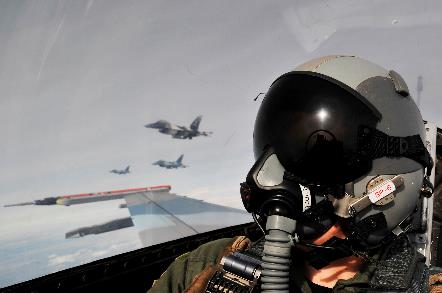 Context Sensitive
Must react to changes in the uncertain environment
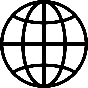 Fighter Pilots and Trainers

Very different specialties, but both must make context sensitive quick decisions
Time Sensitive
Quick reactions can mean the difference between success and failure
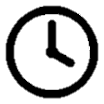 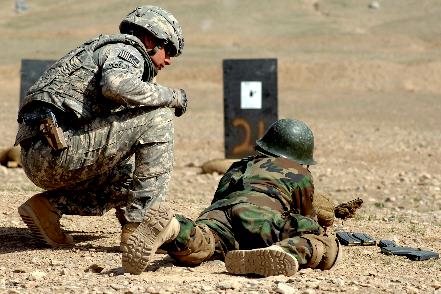 Complex Decision Space
Many options to choose from or create, some better than others
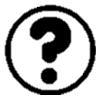 Decision Making Process Needed
The process must help with timely, effective decisions in uncertain environments
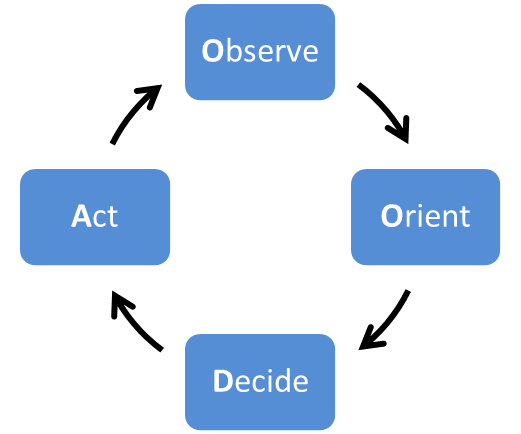 2
OODA Loop
Proven paradigm for emulating thought processes
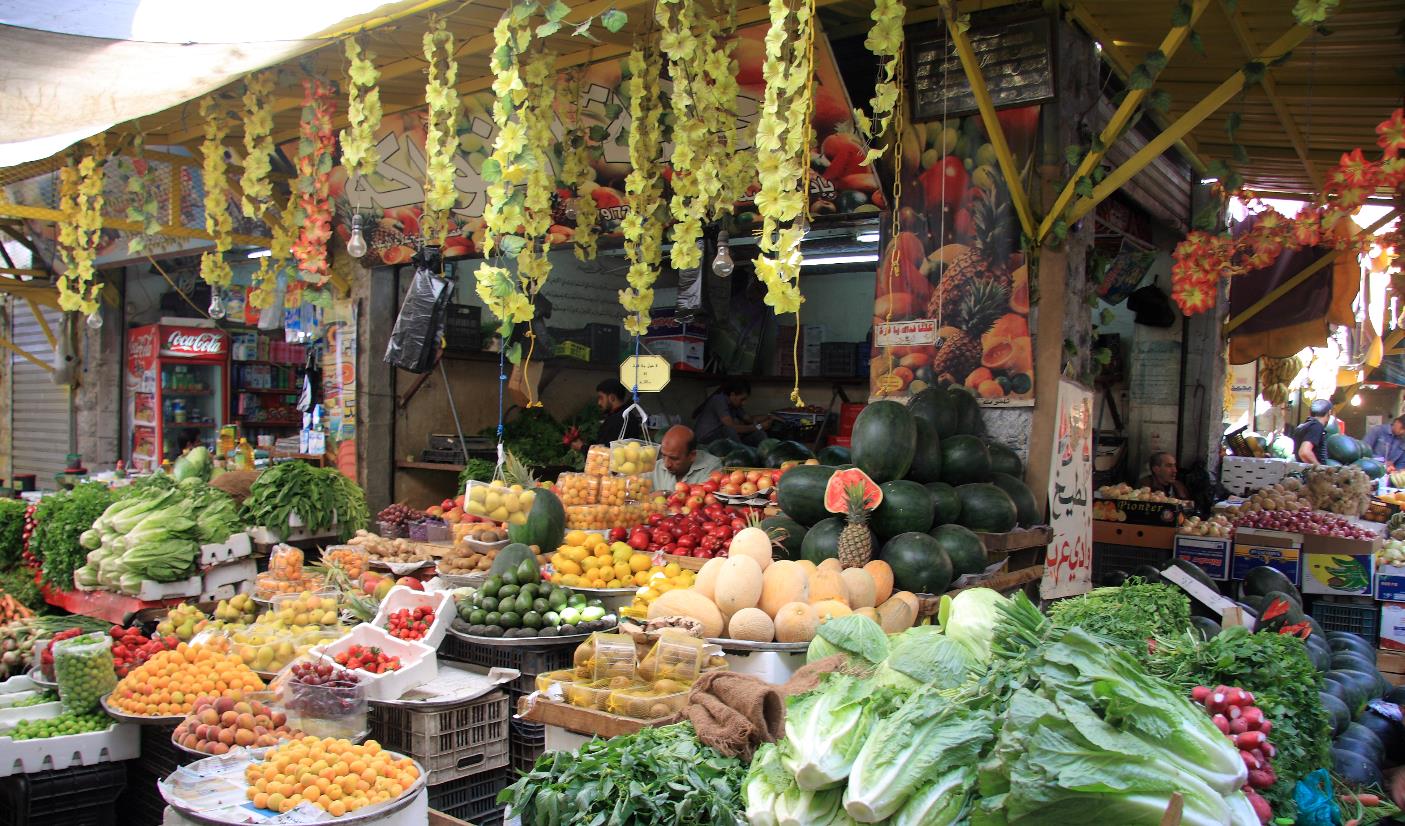 Most appropriate for complex, rapidly changing environments
Originally used in air to air combat, now applied to other situations
A soldier sees a market empty at midday.
Knowing that the market is usually busy, he 

realizes that an attack may be imminent.
He decides to inform his Commander.
He makes the radio call.
Velox Toolkit OODA Loop
p
p
p
p
p
p
b
b
b
g
g
g
g
b
b
b
b
Observe Orient Graph
Decide Act Graph
4
Simulation Monitoring And Reporting Tool
FO SMART provides easily accessible individual performance assessment for Forward Observers conducting adjust fire missions, increasing repetitions and enabling students and trainers to better utilize high fidelity training environments
Squad SMART provides collective training for Infantry Squad Leaders requesting indirect fire support.  It contains all FO SMART functionality plus tasks focused on the interaction between the Infantry Squad and Forward Observer
5
Initial SQD SMART Scenario
The Forward Observer (FO) receives the call for fire through ATAK








He uses a radio to coordinate with the Fire Direction Center
A simulated Fire Direction Center (FDC) responds verbally to the FO
An Infantry Squad experiences small arms fire, reports in ATAK

The Squad Leader or Platoon Leader call for fire using built in ATAK functionality
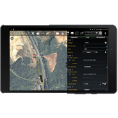 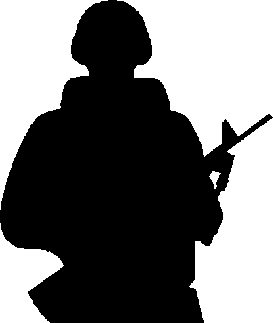 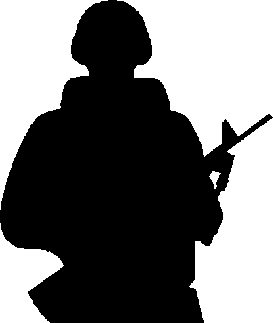 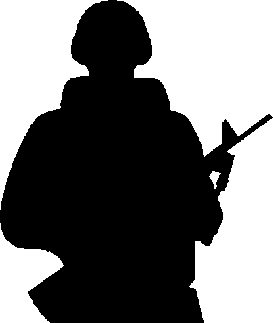 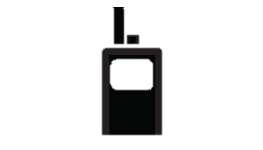 FO
PL
SL
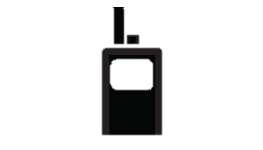 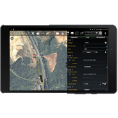 Squad SMART UI Components
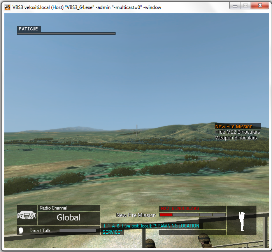 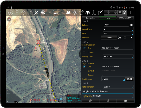 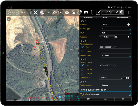 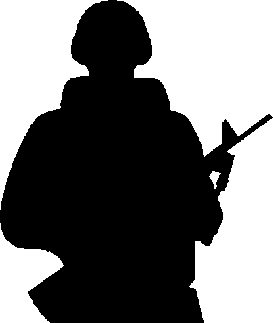 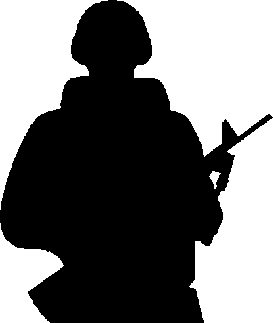 FDC
FO
Simulated
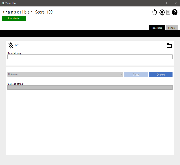 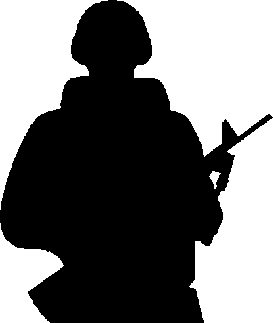 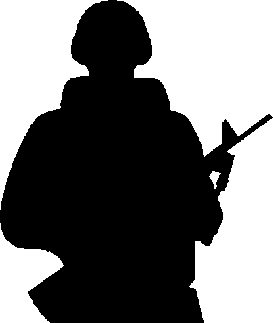 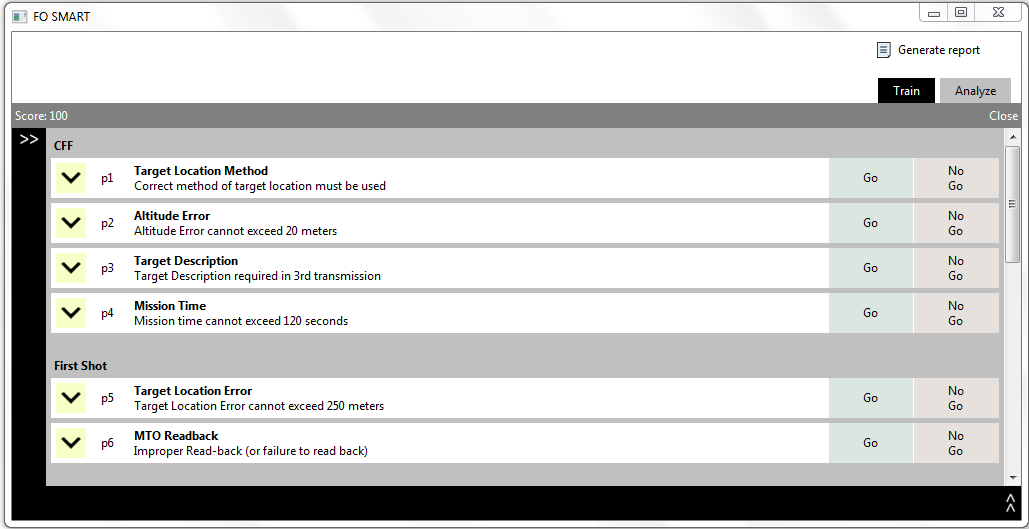 SL
PL
7
Velox, GIFT, and the OODA Loop
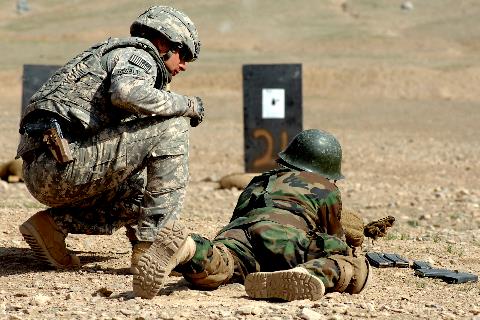 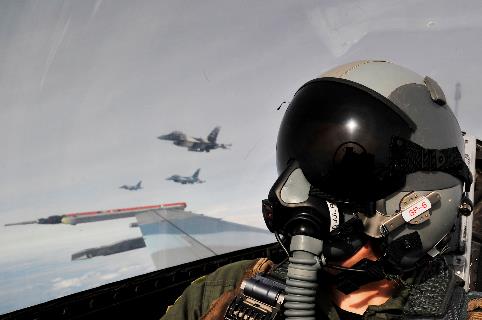 Velox was developed to cover the entire OODA Loop and is very good at aggregating and abstracting data in a domain independent manner.  

GIFT is domain independent but focused on providing intelligent tutoring. 

GIFT and Velox are both relevant to each stage of the OODA loop, but perhaps should focus on different aspects.
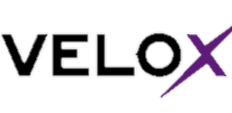 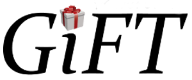 8
Potential Velox / GIFT OODA Loop Collaboration
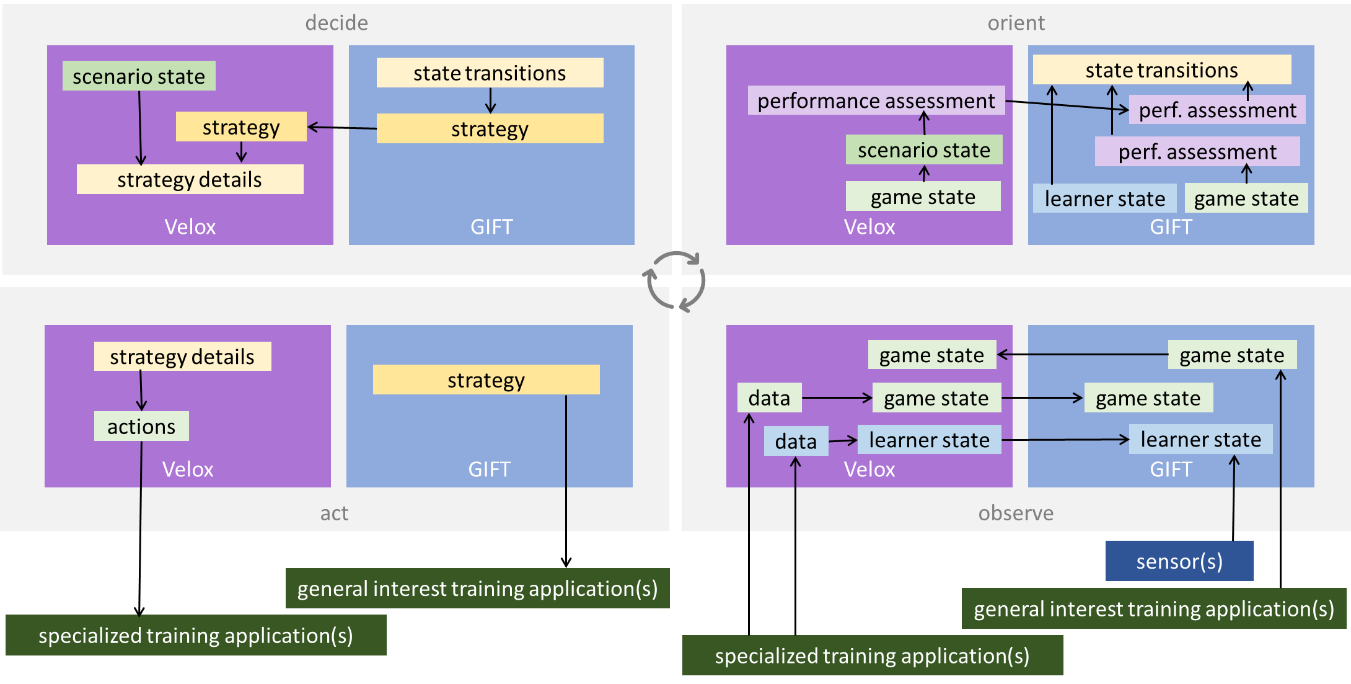 9
Notional SMART GIFT Collaboration Examples
Observe:  SMART detects a Forward Observer report Observer Target direction(OT direction) while under fire.
Orient:  SMART assesses the correctness, timeliness, and necessity of the report.  GIFT updates its models accordingly.
Act:  GIFT modifies the scenario in VBS scenario as appropriate while SMART updates the ATAK display.
Decide:  GIFT selects an instructional strategy to provide guided OT direction repetitions in a less stressful scenario environment.
10